L’istituzionalismo
1.L’istituzionalismo, tratti generali
L’approccio istituzionalista
L'approccio istituzionalista supera il rapporto tra soggetti e organizzazioni perché enfatizza l'importanza delle grandi istituzioni nel condizionare i comportamenti umani. 
L’istituzionalismo non vede la società come un aggregato di individui orientati a massimizzare le proprie utilità secondo criteri di razionalità sia pure limitata e pone in primo piano i condizionamenti di carattere materiale e simboliche che istituzioni storiche (stato, chiesa etc) esercitano sugli orientamenti e sui comportamenti umani.
3
L’approccio istituzionalista
L'istituzionalismo si differenzia:
Dalle correnti razionaliste che spiegano i comportamenti umani in base a principi universali astratti della natura umana;
Dalla visione riduttiva dell'ambiente come insieme di fattori produttivi dotati di maggiore o minore turbolenza.
4
Approccio istituzionalista
Per l'istituzionalismo sono le istituzioni a plasmare la mappa mentale degli individui nei loro aspetti cognitivi e normativi, a suggerire sia i modi di agire che di conoscere, interpretare il mondo. 
L'istituzionalismo, ha avuto un particolare sviluppo nello studio delle organizzazioni, ha avuto due fasi, una tra gli anni '40 e '60 e l'altra dagli anni '70 ad oggi.
Tratto comune tra le due è quello di spiegare sia l'ordine che i mutamenti nelle organizzazioni risalendo al più ampio quadro istituzionale inteso come ambiente sociale e culturale.
5
2.Philip Selznick
Selznick
Fondatore della prima fase dell'istituzionalismo, il suo pensiero si incentra su tre aspetti, in particolare:
1.Istituzionalismo, in base al quale le istituzioni sono concepite come sistemi sociali che per sopravvivere devono soddisfare alcuni bisogni fondamentali.
2. l'enfasi sulle influenze che centri di potere esterno percepiti come istituzioni esercitano sulle organizzazioni.
3. il pessimismo dell'analisi che concepisce il mutamento come risultato di logiche degenerative presenti nelle organizzazioni, che accettando compromessi esterni si allontanano dai loro scopi originari.
7
Robert Michels
Per Michels è l’organizzazione che consente alla classe politica d’imporsi sulla classe diretta, in base a una «legge ferrea dell’oligarchia», che egli svela studiando il Partito Socialdemocratico tedesco (SPD). 
La sopravvivenza e l’affermazione delle organizzazioni complesse, come i grandi partiti di massa, dipendono dall’emergere di un’oligarchia «stabile e inamovibile», che gestisca con abilità il potere interno, che sappia reperire risorse e sostegno esterno.
8
Robert Michels
Il profondo scetticismo di Michels  sulle possibilità di concreta affermazione della democrazia si espresse in maniera definitiva nella formulazione della legge ferrea dell’oligarchia
“Chi dice organizzazione dice tendenza all’oligarchia […] Il meccanismo dell’organizzazione, mentre crea una solida struttura, provoca nella massa organizzata mutamenti notevoli, quali il totale capovolgimento del rapporto del dirigente con la massa e la divisione di ogni partito o sindacato in due partiti: una minoranza che ha il compito di dirigere ed una maggioranza diretta dalla prima [Michels 1911; trad. it. 1966, 56-57].
9
Elementi essenziali della legge di Michels
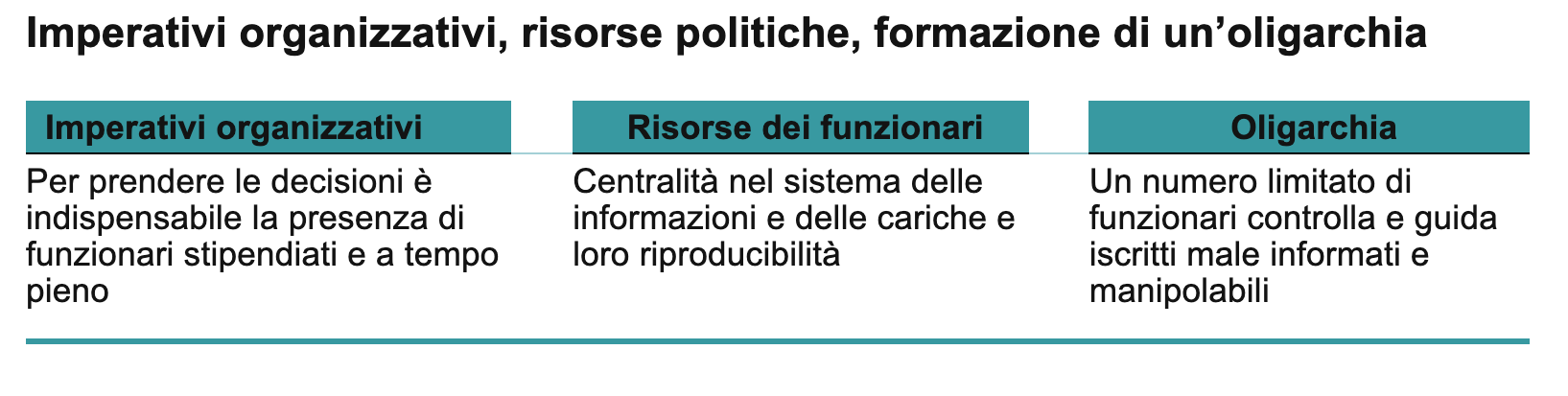 10
Selznick
Selznick è influenzato da Michels secondo il quale il processo degenerativo nasceva dai meccanismi impersonali che portavano ad anteporre la difesa del partito inteso come strumento di azione al perseguimento degli scopi per cui il partito stesso era nato. 
L'oggetto di studio di Selznick non sono le imprese private ma le organizzazioni pubbliche o semipubbliche che per statuto sono tenute a perseguire determinati obiettivi di interesse generale ma che poi, si allontanano da quegli obiettivi. 
Selznick individua le origini del processo degenerativo nell'azione di centri di potere esterno. Definisce le organizzazioni formali razionalmente orientati al raggiungimento di determinati scopi (come Barnard), dove ognuna di esse ha una sua catena di comando, competenze tecniche e manageriali e una divisione del lavoro.
11
Selznick
II carattere formale di un'organizzazione è garantito dalla possibilità di sostituire i soggetti nei vari ruoli senza che l'organizzazione entri in crisi. 
L’organizzazione formale è solo un aspetto di una struttura sociale concreta, formata da soggetti che agiscono come esseri umani totali, dunque gli aspetti formali e informali non sono considerati, inoltre l'organizzazione è inserita in un ambiente non neutro che esercita delle influenze e delle pressioni su di essa costringendola a continui cambiamenti. 
Questi due elementi lo portano a individuare ciò che lui chiama l'inevitabile paradosso di ogni organizzazione: le persone e l'ambiente esterno sono indispensabili per l'esistenza dell'organizzazione stessa, ma sono anche continue fonti di dilemmi, tensioni e a volte di rovina.
12
Selznick
https://www.youtube.com/watch?v=_G08S-8yu58
13
Paradossi e istituzionalizzazione
Selznick studia i paradossi, le tensioni e i dilemmi che scaturiscono dal rapporto tra i soggetti e le organizzazioni. I soggetti tendono a fuoriuscire dai ruoli assegnati e a resistere alla spersonalizzazione.
L'istituzionalizzazione è un processo in base al quale componenti individuali o pratiche sociali che si ripetono in modo regolare e costante vengono percepiti come istituzioni, strutture relativamente stabili indipendente dal loro grado di legittimità formale. Esistono comportamenti informali istituzionalizzati sia dentro che fuori le organizzazioni.
14
I fattori perturbativi delle strutture formali: Le cricche
L’istituzionalizzazione porta a considerare le deviazioni dalle norme come aspetti strutturali delle organizzazioni formali.
Nelle istituzioni informali ci sono cricche basate su relazioni personali, attraverso cui alcuni membri interni alle organizzazioni cercano di controllare l'ambiente in cui si prendono decisioni organizzative. 
Anche le cricche fanno parte integrante del sistema cooperativo, il loro carattere istituzionale porta a studiare le funzioni che esse svolgono nelle organizzazioni a prescindere dalle personalità dei soggetti che le compongono.
Le cricche obbediscono a logiche d'azione che superano la personalità dei membri che ne fanno parte.
15
I centri di potere esterno
I centri di potere esterno agiscono per modificarne il funzionamento.  Ciò conduce Selznick a concepire le organizzazioni come strutture adattive che reagiscono alle influenze esercitate da quei centri.
In linea con i propri assunti funzionalisti, Selznick vede le organizzazioni come sistemi sociali, le cui componenti interne, come negli organismi viventi, svolgono funzioni necessarie a mantenere in vita i sistemi a cui appartengono.
16
Le funzioni delle organizzazioni come sistemi sociali
Alcune di queste funzioni sono:
la sicurezza dell’organizzazione in rapporto alle forze sociali che agiscono nell’ambiente;
la stabilità delle linee interne di autorità e di comunicazione;
la continuità della politica e delle fonti della sua definizione;
l’omogeneità dell’immagine con riferimento al significato e al ruolo dell’organizzazione.
17
Conseguenze impreviste e spesso non desiderate
Nell’ottica funzionalista i moventi che inducono le persone ad agire hanno relativamente poca importanza rispetto alle conseguenze oggettive che le azioni possono produrre su larga scala.    
L’accento non va tanto sulle intenzioni dei soggetti quanto sui vincoli posti alle loro azioni. Il problema per la ricerca è di scoprire le ragioni per cui azioni avviate secondo alcune precise intenzioni provocano conseguenze impreviste e spesso non desiderate.
18
Conseguenze impreviste e spesso indesiderate
L’accento sulle conseguenze impreviste delle azioni piuttosto che sulle intenzioni di chi agisce si associa in Selznick a una visione pessimista dell’attività delle organizzazioni. Il suo ragionamento è: le persone interessate a un dato scopo fondano un’organizzazione che deve essere lo strumento per perseguire quello scopo. Nel momento in cui nasce, l’organizzazione ha bisogno di risorse per vivere e per espandersi. 
Ma ottenere risorse non è facile, bisogna dedicare energie, stringere accordi, scendere a compromessi. Inoltre accade spesso che centri di potere già presenti sul territorio esercitino delle pressioni sull’organizzazione per condizionarne l’azione.
19
La recalcitranza dei mezzi
La recalcitranza dei mezzi deriva dal fatto che le strutture create per raggiungere un dato fine/scopo  abbiano esigenze di autoconservazione che possono confliggere con quel fine.
Da un lato c’è il bisogno di agire in coerenza con determinati fini, dall’altro c’è il bisogno di rafforzare lo strumento creato per raggiungere quei fini, dargli continuità politica e garantirlo contro rischi esterni. Si sviluppa così un contrasto tra coloro che difendono le finalità del programma originario dell’organizzazione e coloro che ne gestiscono l’apparato organizzativo.   I primi accusano i secondi di cinismo organizzativo, e sono da questi ultimi accusati di essere degli utopisti privi di senso della realtà. Entrambe le parti sono convinte di agire per il bene dell’organizzazione.
20
Lo studio sulla TVA
Opera più nota di Selznick. Per compiere la ricerca Selznick trascorse vari mesi nel Tennessee, esplorò il materiale disponibile negli archivi e fece interviste in profondità con diverse decine di persone, dai dirigenti e dal personale della Tva ai maggiorenti locali. Ma aveva già recepito il messaggio pessimistico di Michels. 
Lo scopo era esaminare i processi degenerativi provocati dalla tirannia dei mezzi sui fini, che divenne così il tema dominante della sua ricerca.
21
Lo studio sulla TVA
La TVA (Tennessee Valley Authority) era un ente voluto negli anni ’30 dal presidente Roosevelt nel quadro del New Deal, la politica di intervento statale orientata a superare la crisi economica del 1929. 
La TVA nasceva per realizzare un vasto programma di opere pubbliche nella valle del Tennessee nonché per migliorare le condizioni di vita delle popolazioni residenti in quel territorio.
Aveva il compito di costruire dighe e centrali elettriche, e alla TVA fu affidata la produzione e la distribuzione a bassi prezzi di fertilizzanti chimici, l’assistenza tecnica ed economica agli agricoltori della zona, la promozione di scuole professionali e di centri di vita sociale.
22
Lo studio sulla TVA
La TVA è nata sotto il segno della polemica. La politica della dirigenza era volta a conquistare la fiducia degli enti locali e i dirigenti sapevano che un programma imposto dall'alto non avrebbe funzionato.
Scelsero di decentrare i dipartimenti sul territorio coinvolgendo gli enti locali, le comunità etniche, le università etc. 
Questa scelta conforme al credo americano delle «radici dell'erba», ossia della democrazia dal basso e non nei «fumosi» centri di potere. 
La collaborazione con le istituzioni locali in nome degli interessi generali della popolazione divenne così il manifesto ideologico della Tva.
23
Le astrazioni indeterminate
Selznick sostiene che gli «interessi della popolazione» e le «istituzioni legate alla popolazione» sono delle astrazioni indeterminate con funzione ideologica di copertura. 
Nella società locale vi erano interessi sociali contrapposti. La Tva si trovò a dover scegliere con chi schierarsi: o portare avanti un programma radicale di tutela degli strati più deboli ed emarginati, oppure adottare un programma più cauto e conservatore che non provocasse l’ostilità dei maggiorenti locali. Quest’ultimi erano meglio rappresentati dei primi nelle associazioni locali, ne conseguì che l’intenzione della Tva di soddisfare la domanda espressa attraverso i canali di rappresentanza locali significò di fatto favorire i ceti privilegiati. 
Tra l’orientamento originario della Tva e la sua prassi si determinò un crescente scostamento che richiedeva continue giustificazioni ideologiche in nome della necessità di fare scelte corrispondenti alle concrete esigenze dell’ambiente.
24
Cooptazione formale e informale
Entra qui in gioco l’istituto della cooptazione a cui la Tva fece largo ricorso per coinvolgere le forze locali nell’attuazione del suo programma. Selznick definisce la cooptazione come «il processo di assorbimento di nuovi elementi nella direzione o nella struttura che determinano la politica di un’organizzazione, come mezzo per prevenire minacce alla sua stabilità e alla sua esistenza»
25
Cooptazione formale
Nella cooptazione formale si assorbono ufficialmente nuovi elementi attraverso l’allargamento degli organi direttivi o la creazione di nuovi ruoli.
La cooptazione formale si rende necessaria quando:
a) il carattere legittimo di un ente o del suo gruppo direttivo viene contestato da una componente rilevante della popolazione interessata;
b) oppure quando il bisogno di promuovere la partecipazione di strati più larghi di popolazione suggerisce di concedere delle forme di autogoverno.
26
Cooptazione informale
Il suo scopo non è quello di allargare la base del consenso popolare a una linea politica che resta immutata, ma è quello di fronteggiare delle minacce provenienti da centri di potere esterno. Di fronte alla prospettiva di una lotta faticosa e incerta, l’organizzazione può giungere alla decisione che sia più vantaggioso venire a patti con quei centri. 
Ciò può avvenire in due modi: o inserendo alcuni dei loro esponenti nei propri organi decisionali, oppure accettando di fatto le loro richieste. In tal modo è garantita la sopravvivenza dell’organizzazione ma al costo di alterarne il programma originario. Questo tipo di cooptazione, osserva Selznick, è di norma destinato a rimanere informale (e talvolta persino ufficialmente negato) perché le forze esterne sono interessate alla sostanza del potere e non alle sue forme.
27
Cooptazione e ideologia
I due tipi di cooptazione implicano un differente rapporto con l’ideologia ufficiale dell’organizzazione. Selznick considera l’ideologia un importante strumento in mano all’organizzazione per legittimare la propria azione. 
La cooptazione formale trova una facile legittimazione nell’ideologia dell’organizzazione, la cooptazione informale contraddice quasi sempre i valori e gli orientamenti ideologici dichiarati.   
Di conseguenza quanto più rilevante è la cooptazione informale, tanto più profondo diventa il solco tra la condotta pratica dell’organizzazione e il suo bagaglio ideologico.
28
Le cooptazioni nella TVA
La distinzione tra cooptazione formale e informale è lo strumento con cui Selznick esamina le iniziative palesi e i compromessi nascosti compiuti dalla Tva. Fin dall’inizio i suoi dirigenti promossero vaste cooptazioni formali di esponenti di enti e di comunità locali, comprese le associazioni per il progresso delle popolazioni di colore. 
Ma a queste cooptazioni coerenti con il principio della democrazia di base non tardarono a sovrapporsi altre cooptazioni sostanziali che ebbero l’effetto di condizionare la politica della Tva e di ridurre grandemente l’originale portata innovativa dei suoi programmi. Le cooptazioni sostanziali avvennero soprattutto a opera delle pressioni esercitate dai grandi proprietari terrieri e furono facilitate dalla struttura decentrata della Tva.
29
Il rapporto clientelare
Per motivi di lavoro i funzionari della Tva addetti all’agricoltura svilupparono intensi rapporti di collaborazione con i proprietari terrieri che diventarono una specie di loro personale «clientela amministrativa». Ma un rapporto clientelare, nota Selznick, non è altro che una forma di cooptazione nascosta.
I progressivi compromessi fatti dalla TVA con i poteri locali portarono di fatto all’abbandono degli obiettivi originari di sviluppo sociale
30
La disillusione
Selznick osserva che sarebbe ingenuo imputare il progressivo abbandono delle finalità originarie della TVA all’incapacità o alla corruzione dei suoi dirigenti. Questi, egli scrive, erano moralmente forti e sostanzialmente onesti. 
Il contrasto tra qualità morali e compromessi politici indica piuttosto che il problema fondamentale della ricerca sociologica è quello di esaminare le conseguenze inattese provocate delle logiche dell’azione organizzativa.
31
Istituzioni e funzioni della leadership
La ricerca sulla Tva lascia irrisolto un problema di fondo: se la Tva è una organizzazione che subisce le pressioni di centri di potere esterni, non hanno forse una struttura organizzativa anche questi centri di potere? E se questi centri di potere sono anch’essi delle organizzazioni, non viene meno l’assunzione che tutte le organizzazioni subiscono pressioni dall’ambiente esterno? Ma se ci sono organizzazioni che subiscono e altre che esercitano pressioni, in base a quale criterio possono essere distinte?
32
Istituzioni e funzioni della leadership
Il pessimismo di Selznick si attenua. 
Un’organizzazione non è sempre destinata a tradire gli obiettivi originari, ma può raggiungerli quando è diretta da una leadership efficace. Ma a quali condizioni è possibile questo risultato?
Ci sono organizzazioni strumentali che si limitano a svolgere servizi tecnici (es. Raccolta rifiuti), e ci sono organizzazioni che lui chiama istituzioni, capaci di una progettualità politica (governo città). Mentre nelle organizzazioni strumentali contano l’efficienza amministrativa e le procedure razionalmente orientate a fini tecnici, nelle istituzioni conta definire e proporre dei valori, avere una identità e un progetto che le distingua dall’essere semplici strumenti tecnici.
33
La distinzione tra organizzazioni e istituzioni per Selznick
Solo le istituzioni hanno una leadership ed esercitano un’influenza sull’ambiente circostante.
Selznick distingue tra decisioni di routine e decisioni critiche. Le prime rientrano nell’ordinaria amministrazione, riguardano le organizzazioni di servizio e possono essere giudicate in termini di efficienza tecnica. Le seconde rientrano invece nella sfera della leadership perché riguardano la definizione dei valori e degli scopi. Proprio questo è il tratto caratterizzante delle istituzioni perché per definizione solo in queste ultime si esprime la volontà politica di mobilitarsi per definire degli scopi e per raggiungerli.
34
Il ruolo della leadership
Nel momento in cui Selznick distingue tra organizzazioni e istituzioni egli riconosce che queste ultime, grazie a una leadership efficace, non solo sono in grado di resistere alle pressioni esterne, ma sono anche capaci di definire i propri scopi e perseguirli con successo.
35
Fondamentale
https://www.youtube.com/watch?v=_G08S-8yu58 [GUARDATELO PER L’ESAME]
Punti essenziali del video di Selznick:
Organizzazioni sono l’aspetto razionale per coordinare le attività, questo in teoria. 
L’organizzazione «pura» non ha persone al proprio interno. La si può «pensare» ma non esiste. L’organizzazione pura è un «sistema strettamente razionale per organizzare gli sforzi umani verso obiettivi specifici»
Quando si mette in «movimento» un’organizzazione, si creano processi sociali che influenzano tale razionalità e persino gli scopi.
Ma nella realtà ci sono gli esseri umani. L’astrazione poi prende forme diverse a seconda delle scelte delle persone (agency).
Istituzione o organizzazione? «La domanda non è se qualcosa sia o non sia un’istituzione. È un continuum. La domanda è: in che misura sono avvenuti i processi di istituzionalizzazione?»
Il rapporto tra organizzazione e istituzione è meglio inteso come un continuum.
36